10.3 Gene Pools and Speciation
Skills:
Comparison of allele frequencies of geographically isolated populations
Understanding:
A gene pool consists of all the genes and their different alleles, present in an interbreeding population
Evolution requires that allele frequencies change with time in populations
Reproductive isolation of populations can be temporal, behavioral or geographic 
Speciation due to divergence of isolated populations can be gradual
Speciation can occur abruptly
Nature of science:
Looking for patterns, trends and discrepancies: patterns of chromosome number in some genera can be explained by speciation due to polyploidy
Applications:
Identifying examples of directional, stabilizing and disruptive
Speciation in the genus Allium by polyploidy
Evolution
Gene pool
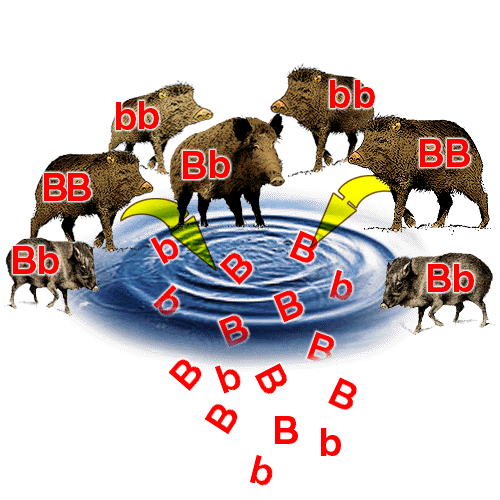 All genes and their alleles present in an interbreeding population
Populations that can interbreed are of the same species
Individuals that reproduce contribute to the gene pool of the next generation
Evolution
The changes don’t get reset every generation
“The cumulative change in the heritable characteristics of a population over time”
Evolution
Requires allele frequency to change with time in populations








Mutations
Selection pressures favouring certain alleles/characteristics will effect allele frequency
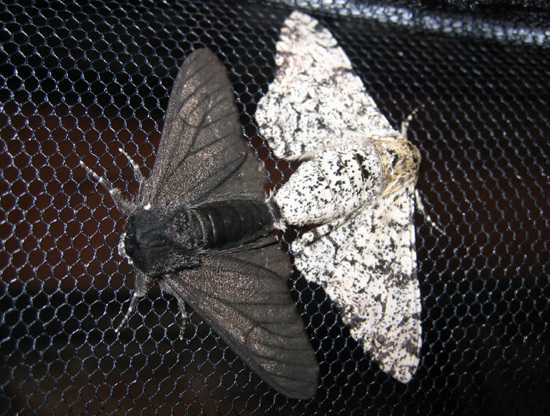 The two peppered moths still have the a same genes but allele frequency has changed
Where do new alleles come from?
Natural Selection
Fitness of a genotype = likelihood that the genotype/phenotype will appear in the next generation.

Pressures include:
Stabilizing selection
Disruptive selection
Directional selection
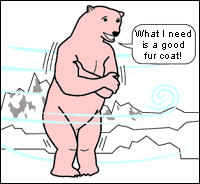 Types of selection
Slide 1-What is meant by your type of selection?
Slide 2 – An example

Disruptive (Maggie/Cherrie)(Kelly/Charlotte)
Directional (Jason/Nicole)(Tiffany/Ingrid)
Stabilizing (Daniel/Bobo)(Wai Lam/Jessica)

Present start of lesson monday
Stabilizing selection
Remove extreme varieties
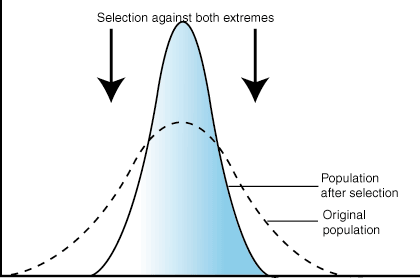 Number of eggs a bird produces
Too many eggs – resources not available to keep them all alive
Too few eggs – risk none survive
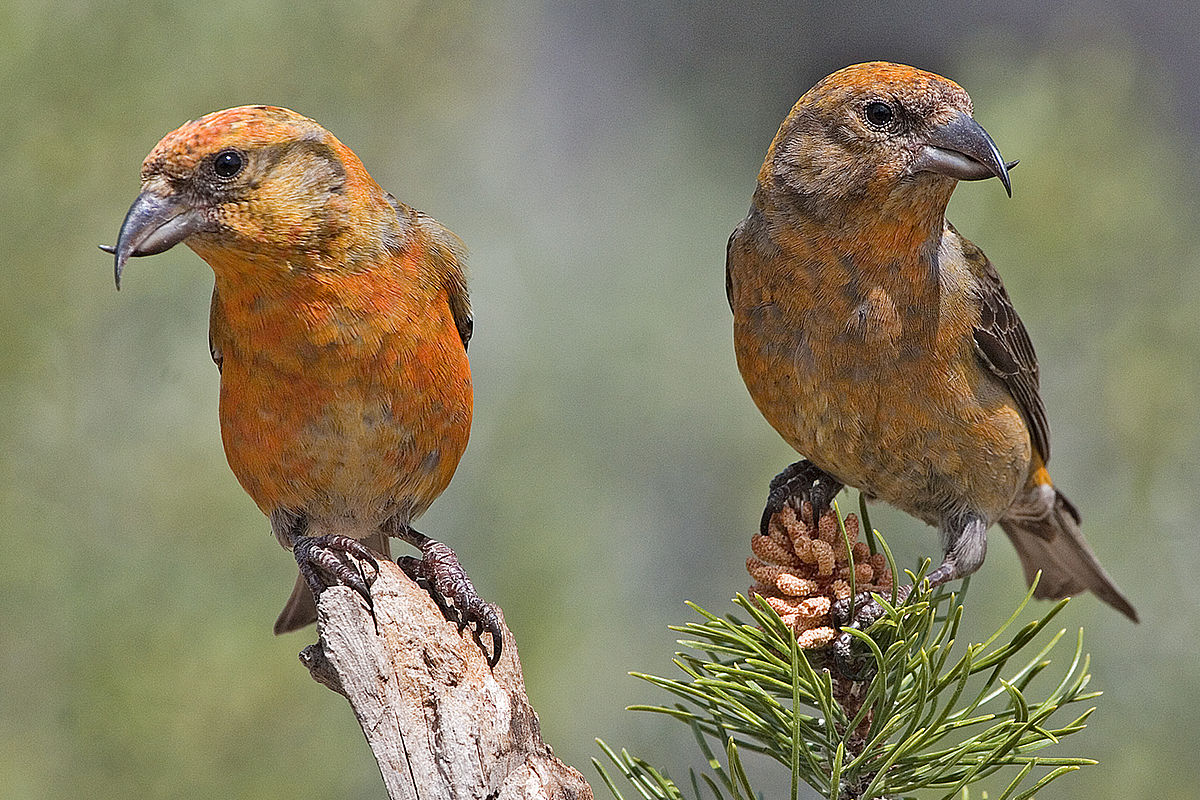 Disruptive selection
Extremes favoured
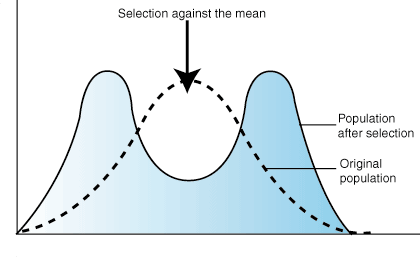 Directional selection
Select against one of the extremes
Evolution of African elephant tusk length – would the graph look the same?
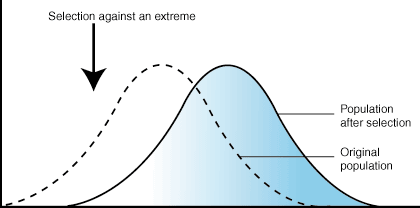 Pg 456 - 458 Data Questions
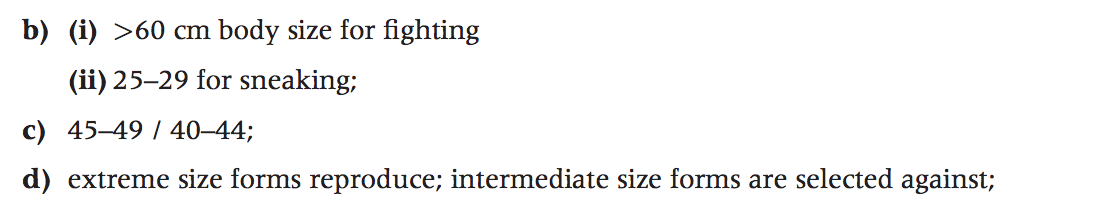 Speciation
Formation of a new species by the splitting of an existing population
Barriers to gene flow emerging between populations
Speciation is the result of reproductive isolation – Members of the same species no longer mate with each other
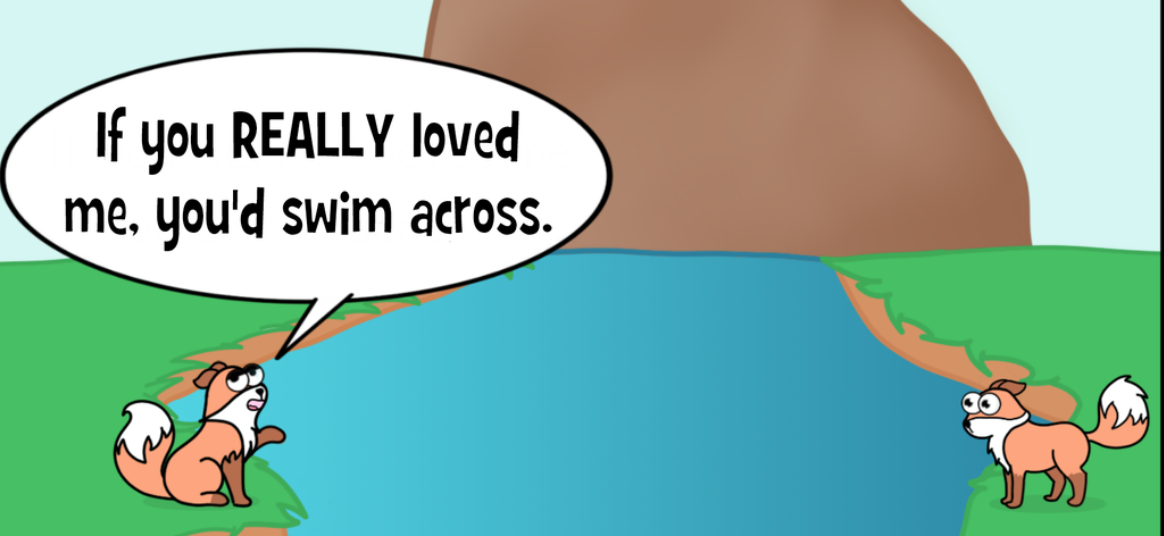 Speciation by Reproductive Isolation
Why might some members of a population become reproductively isolated?

Allopatric speciation – geographically separated

Sympatric speciation – changes in same geographic area
Temporal speciation – Mating times may change
Behavioural speciation – Behaviour changes
Speciation
Reproductive Isolation
Allopatric speciation: Geographical separation of populations leading to speciation

Cichlids
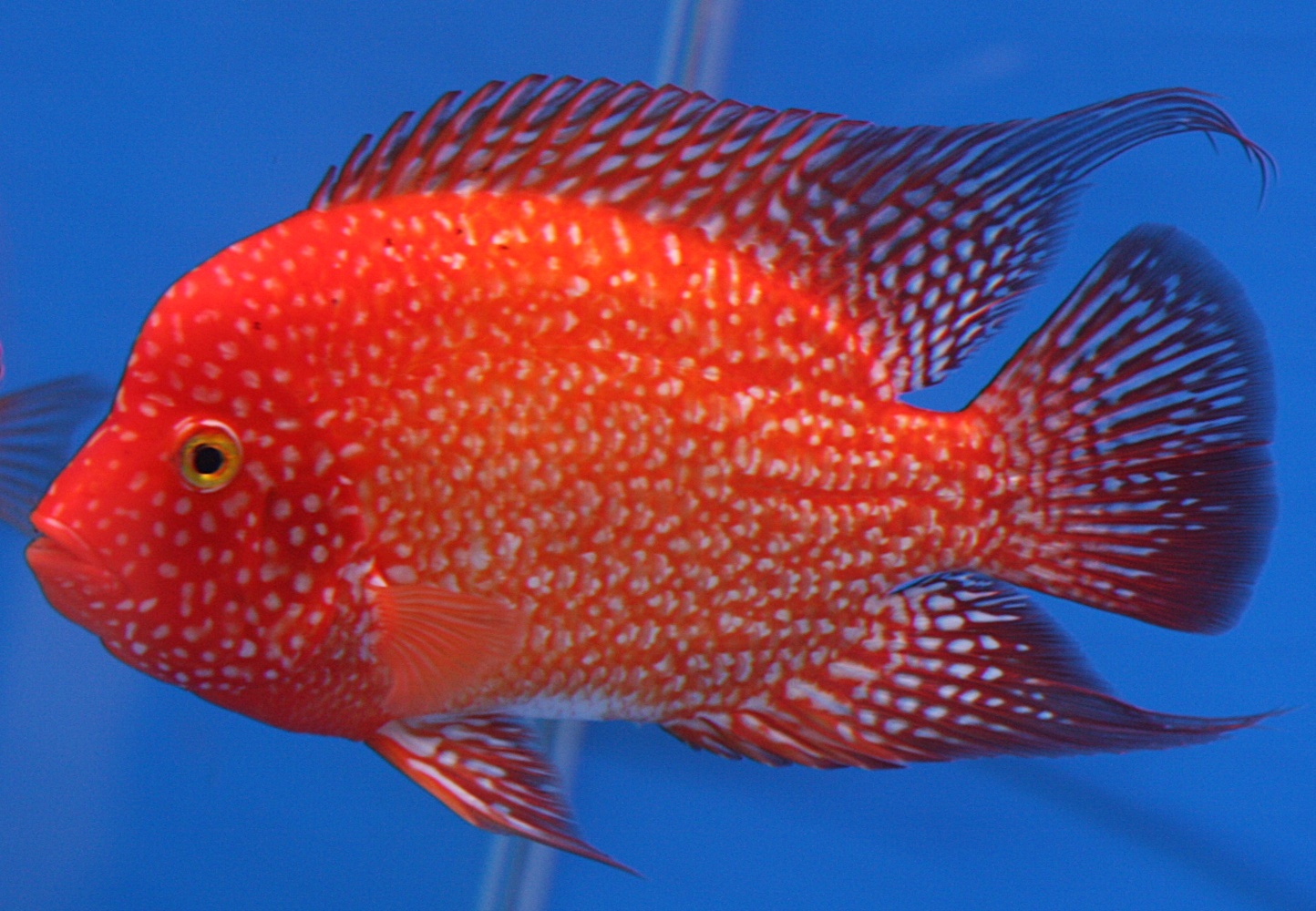 Cichlids
In East African lakes:
Lake Victoria
Lake Tanganyika
Lake Malawi

Fluctuations in water levels = isolation of populations that are then subject to different selection pressures

Populations recombined when rainy season comes but they are reproductively isolated
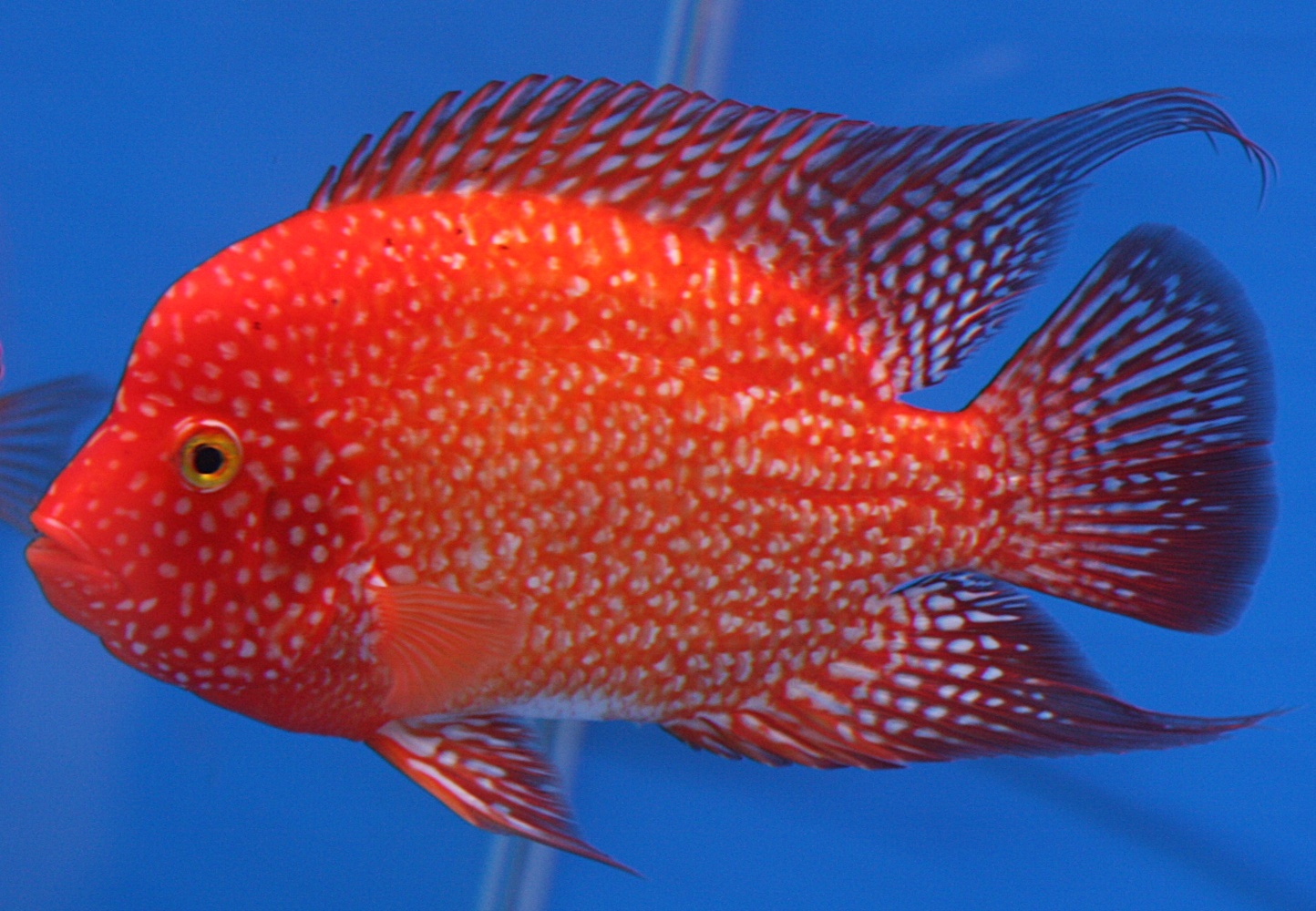 Reproductive Isolation
Sympatric speciation: Isolation of gene pools in the same geographic area leading to speciation

Behaviour changes: differing courtship behaviour – only able to attract members of their own population

Temporal changes: populations may mate/flower in different seasons
Gradualism vs Punctuated equilibrium
Gradualism

Species slowly change through a series of continuous intermediate forms
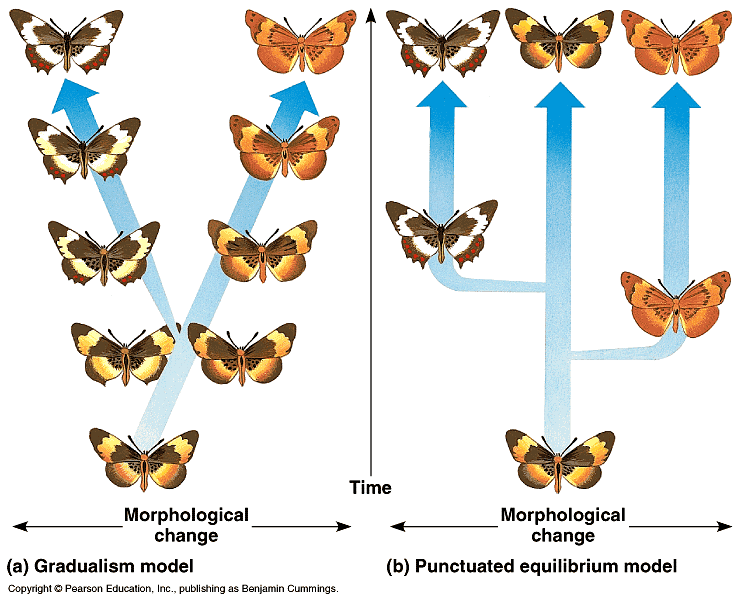 Gradualism vs Punctuated equilibrium
Punctuated equilibrium

Long periods of relative stability punctuated by periods of rapid evolution
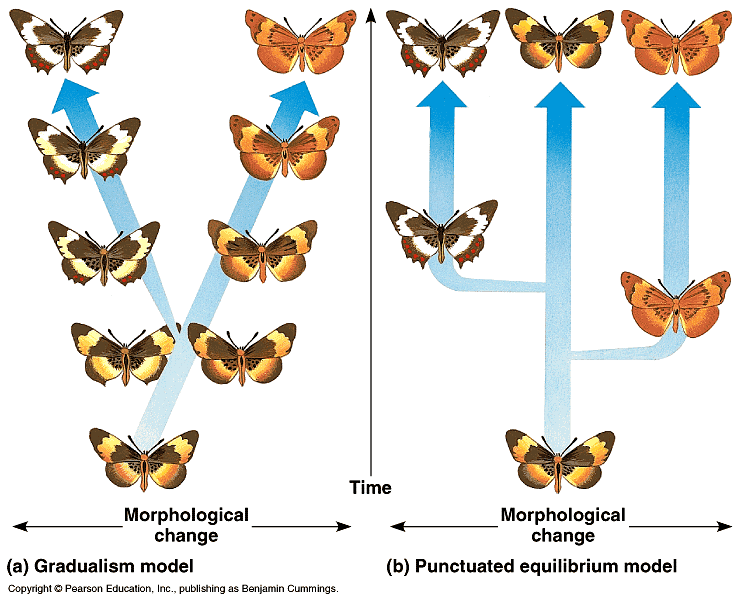 Evidence?
Gradualism

Fossil record shows many gradually changing forms as species change
Punctuated equilibrium

‘Gaps’ in fossil record
 Geographic isolation can lead to rapid speciation
Polyploidy
Organism with more than two sets of homologous chromosomes

Chromosomes duplicate in preparation for meiosis but then meiosis doesn’t occur – results in a diploid gamete. The diploid gamete can then fuse with a haploid gamete and produce fertile offspring

Polyploid plants can self pollinate so these are more common than animals

This can then lead to sympatric speciation